Operational and Medical Management of Work Related Musculoskeletal Disorders
Brian Peacock
June 2014
Work Related Musculo Skeletal Disorders
Repetitive Strain Injury, Cumulative Trauma Disorders, Overuse syndrome
Repetitive or Sustained Exertions and / or Mechanical Stresses
Not always an exact diagnosis
A general class of ailments
Often work related
May be hobby related
Variable symptoms reporting thresholds
Psycho social contributions
Pathophysiology
Commonly at interfaces between: bone – tendon, muscle – tendon
Inflammatory reaction of nerves, muscles, tendons, bursae, ligaments, fascia or skin
Features
Compression and shearing at bone interfaces
Force and velocity
Pressure – distribution of stress
Static loads
Cumulative local fatigue
Lactic acid build up
Diminished circulation – insufficient replenishment / recovery
Repeated / sustained stress over days, weeks, months, years
Thickening, fibrocyte formation, fibrosis
Abrasions, Cuts and Calluses
Common Forms / Locations  of CTDs
Bursitis
Rotator Cuff Syndrome
Cubital Tunnel Syndrome
Epicondilitis

Carpal Tunnel Syndrome
De Quervain’s Disease
Trigger Finger

Low Back Strain
Tension Neck Syndrome
Operational Management
Employee training and education
Ergonomics team establishment
Periodic workplace walkthrough
Identification of restricted duty jobs
WRMSD reporting
Medical management and follow up
Record keeping
Analysis and reporting
Recommendations for job design
Periodic program evaluation
Operational / Medical Team Formation
Team
Trained ergonomist
Health and safety representative
Plant physician
Therapist
Area production supervisor
Trained employee representative
Workplace / tooling engineer
Activities
“Weekly workplace walkthrough”
Job analysis
Recordkeeping
Intervention decisions
Intervention follow up
Medical Management
Initial reporting
Employee history
Employee supplied information
Medical interpreted signs and symptoms
Medical diagnosis
Treatment plan
Operational management plan
Work restrictions
Workplace walkthrough
Recommendations for job design
Analyst
Case #
Employee Report
Date
Symptoms Description
Job Description
Related factors
Interference with job
Duration of symptoms
Lost work time
Previous treatment
Interference with sleep / acts of daily living
Current treatment
Interference with hobbies
Effectiveness of treatment
Other
Analyst
Case #
Demographics
Date
Name
Job
Address
Time in this job
Contact - phone / e-mail
Time with company
Age
Department
Sex
Supervisor
Family
Other
Analyst
Case #
Symptoms
Date
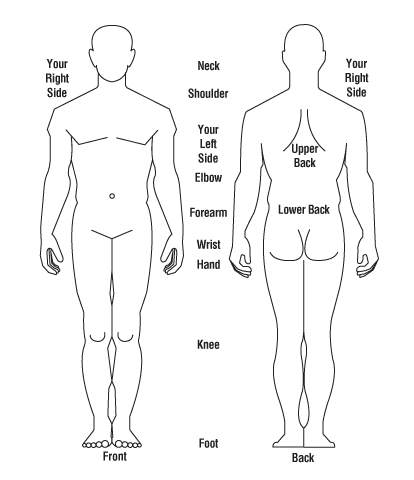 Pain Severity
0 - None
1 - Mild
2 – Mild / Moderate
3 - Moderate
4 – Moderate / Severe
5 - Severe
Other Details
Mark the location and severity on the diagram and provide additional details where necessary
Analyst
Case #
Medical History
Date
Analyst
Case #
Signs and Symptoms
Date
The medical practitioner record of results of diagnostic questions and tests
Analyst
Case #
Range of Motion
Date
Medical practitioner records of ROM limitations on ordinal scale with reference to published ROM data
Medical Management
Analyst
Case #
Date
Analyst
Case #
Work Restrictions
Date
Analyst
Case #
Workplace Walkthrough(Screening Checklist)
Date
Team members should note down hazard and quantities where relevant
Analyst
Case #
Date
Engineering Controls
Analyst
Case #
Date
Administrative Controls